•  School Improvement Updates			• Accreditation (AdvancED) Process			• ASSIST Portfolio for Schools
May 2016
Office of Service Quality

Veda Hudge, Director

Donna Boruch, Coordinator, School Improvement
1
School 
Improvement 
Updates
2
A+ RECOGNITION FUNDDISTRIBUTION
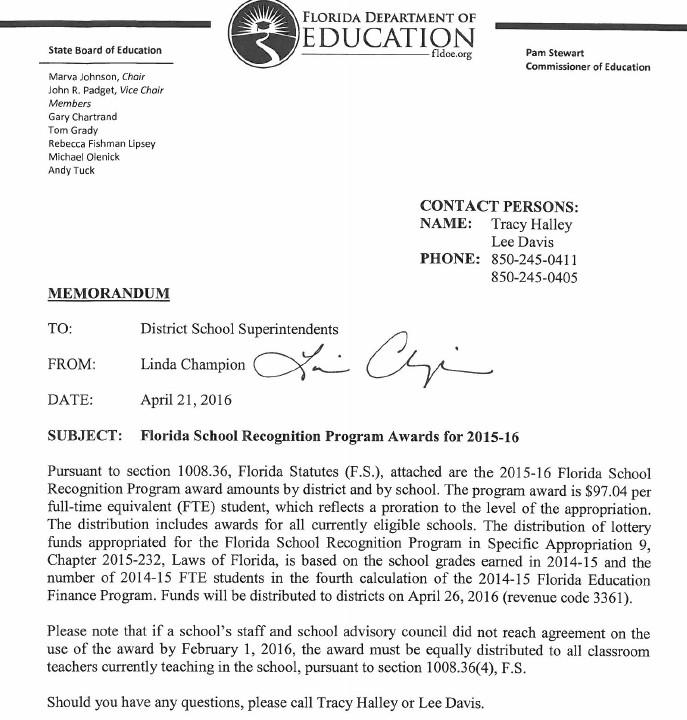 A+ monies have been disbursed to qualifying schools by the BCPS Budget Office.

PIVOT communication to principals posted on Friday, April 29, has all the relevant information.
3
CONTINUATION WAIVERS
ALL WAIVER INFORMATION CAN BE FOUND AT: 
http://www.broward.k12.fl.us/ospa/initiatives.asp?initiative_id=5

•  Continuation Waivers:  
		All documentation must be completed by May 6, 2016.  
		Remember:  Faculty must vote to continue waiver each year.

•  New Waiver Applications for 2017-2018:  
		All applications must be completed by February 2017.
		Only schools that have completed an Intent to Apply form and
                have been given permission to proceed may submit an application.
4
AdvancED
Accreditation
Information
5
AdvancED STAKEHOLDER SURVEY RESULTS
Thank you for your help in the
 successful completion of the
 2016 Staff, Student, and Parent
AdvancED Stakeholder Surveys!
6
ACCREDITATION REVIEW DATES
Broward County Public Schools will host an 
AdvancED External Review Team 
October 23-26, 2016 

Please keep these dates in mind as you prepare 
your school’s schedule for the 2016-2017 school year.
7
PURPOSE FOR REVIEW
• Broward County Schools, first accredited in 	1962, must participate in an external review 
	every five years in order to retain 
	AdvancED School System Accreditation. 


	• The team will review the system and its 	schools to evaluate the system’s adherence 
	to the AdvancED Accreditation Standards.
8
ACCREDITATION STANDARDS
Standard 1: Purpose and Direction - The system maintains and communicates at all 
levels of the organization a purpose and direction for continuous improvement.

Standard 2: Governance and Leadership - The system operates under governance and leadership that promote and support student performance and school effectiveness.

Standard 3: Teaching and Assessing for Learning – The curriculum, instructional design 
and assessment practices guide and ensure teacher effectiveness and student learning.

Standard 4: Resources and Support Systems - The system has resources and provides services in all schools that support its purpose and direction to ensure success for all students.

Standard 5: Using Results for Continuous Improvement - The system implements a comprehensive assessment system that generates a range of data about  student learning and system effectiveness and uses the results to guide continuous improvement.
9
ACCREDITATION TEAMRESPONSIBILITIES
A Team of trained professionals from across the state and nation will: 

•  Review Broward County Schools documents 
   and performance data

•  Interview system, school and community
   stakeholders

•  Conduct site reviews of several schools

•  Observe system and school practices in action
10
ACCREDITATION REPORT
The Accreditation Team report will include:
 
• Recognition of Strong Practices 

• Areas for Improvement to the System


   In two years, the district will be required to report to
   AdvancED its progress in addressing the team’s
   Improvement Priorities.
11
2011 ACCREDITATION 
EXIT REPORT
To review previous commendations and recommendations made by the AdvancED External Review Team, log on to
 
http://www.browardschools.com/www-browardschools-com/departments/accreditation 

and read the Exit Report SBBC 2011.
12
BENEFITS OF THE ACCREDITATION REVIEW
AdvancED School System Accreditation process will demonstrate to students, parents and community that the District is focused on: 

• Raising student achievement

• Providing safe and enriching learning environments

• Maintaining efficient and effective operations staffed by
  highly qualified educators
13
AdvancED ASSIST Portfolio

				•  Executive Summary
				•  Self Assessment 
				•  Stakeholder Feedback Diagnostic 
				•  Student Performance Diagnostic
				•  AdvancED Assurances
14
IMPORTANT INFORMATION ABOUT SUBMITTING THE PORTFOLIO
The principal, after reviewing the portfolio, will be responsible for authorizing submission of the portfolio by September 26, 2016.

Once a portfolio is submitted, all information is FINAL and the PORTFOLIO CANNOT BE REOPENED.

OSPA IFs are available to assist principals in the portfolio review process.
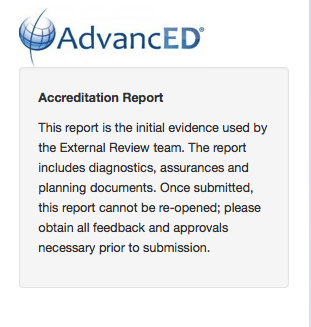 15
AdvancED ASSIST SCHOOL PROFILE
LOG ON TO ASSIST AND CLICK ON “Profile”
Logon:  Principal’s email       Password:  broward
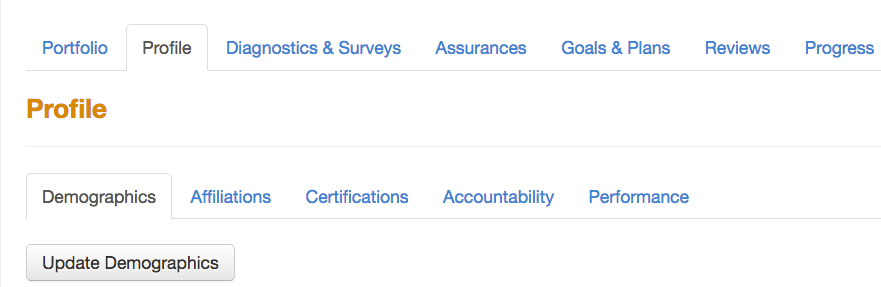 Logon:  Principal’s email       Password:  broward









•  Click on “Update Demographics”

•  Click                                        to add, update and review all institution information

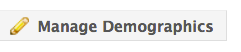 16
AdvancED ASSIST SCHOOL PORTFOLIO
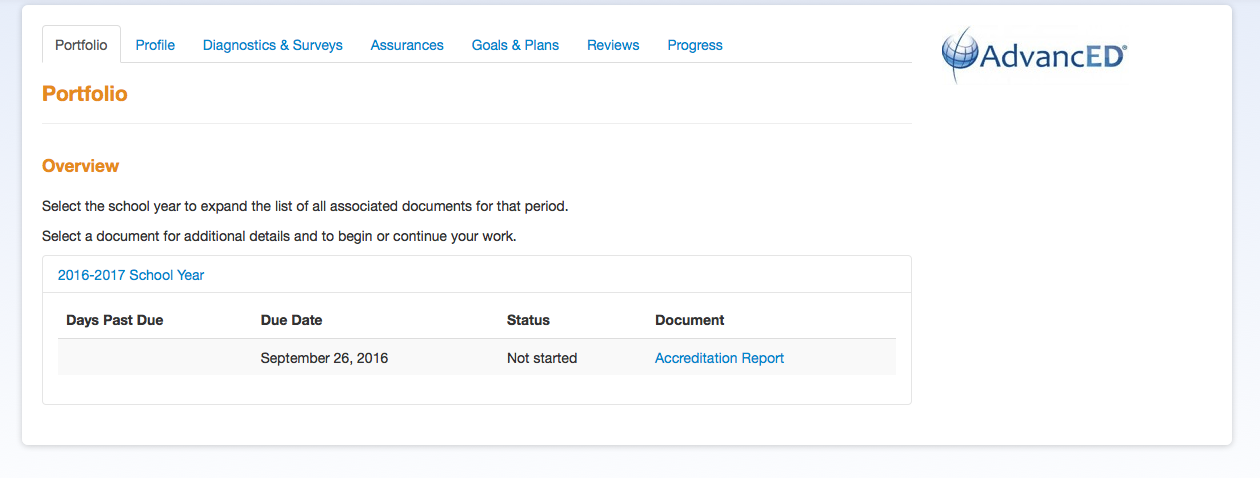 
LOG ON TO ASSIST AND CLICK ON ACCREDITATION REPORT
Logon:  Principal’s email       Password:  broward
17
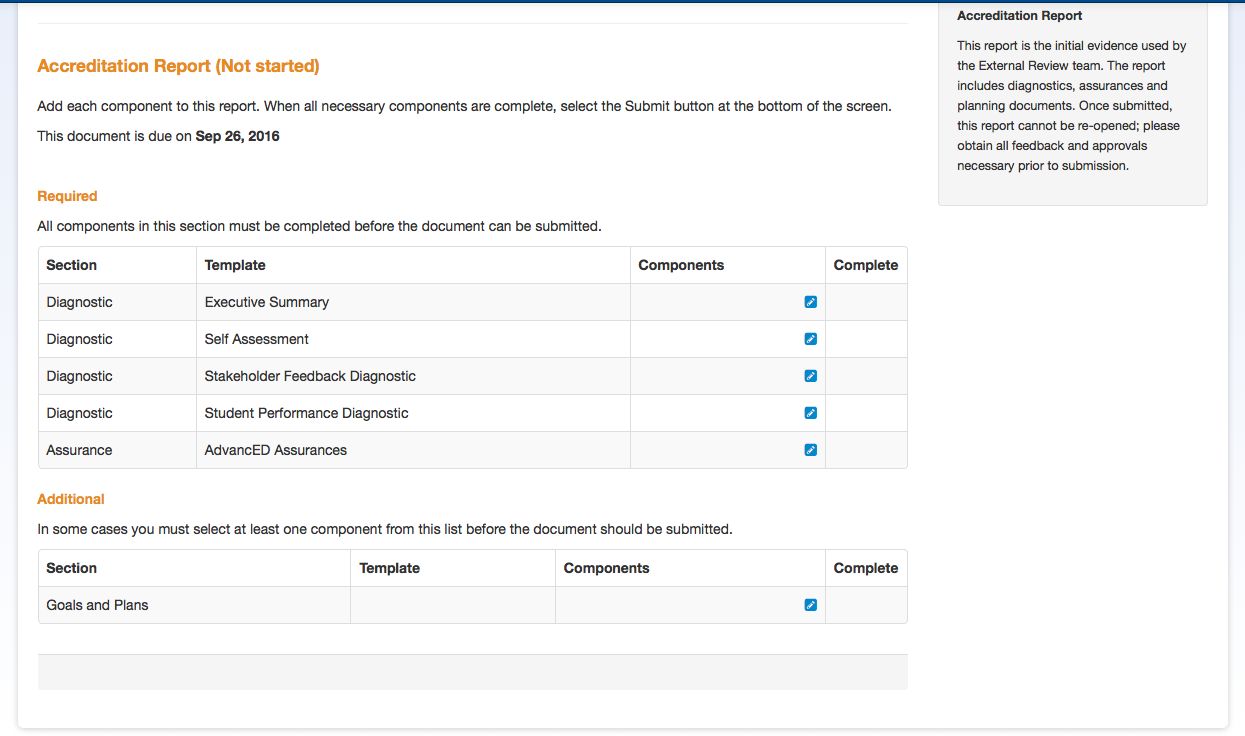 
CLICK ON EXECUTIVE SUMMARY
18
EXECUTIVE SUMMARYA Completing the Executive Summary tutorial is available at: http://www.screencast.com/t/h6SOaSO9V
•  Click this:

•  Then check the box and click on Executive Summary to open:

•  Copy and paste the final draft of your school’s Executive Summary into the
    template.

•  When the template is finished click the Complete button:

Important Note: The Executive summary can be reopened at any time for editing before submitting the diagnostic portfolio.
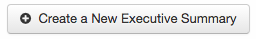 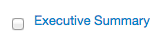 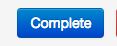 19
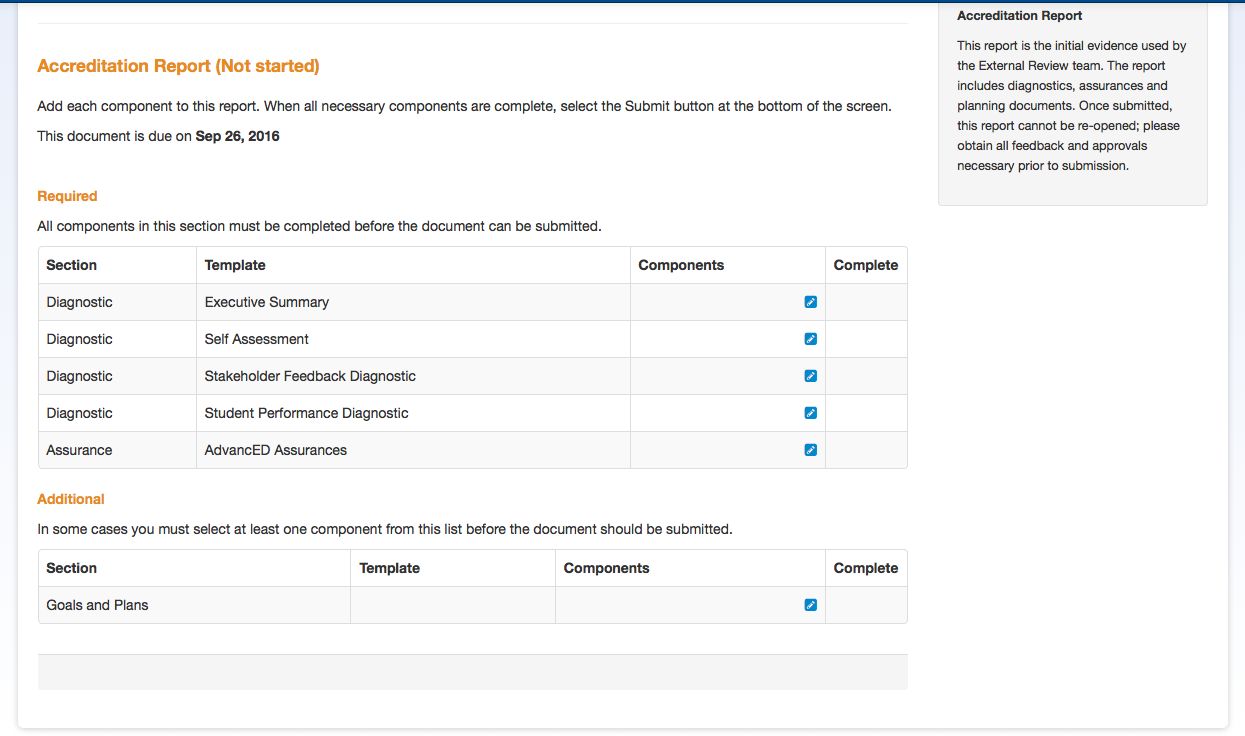 
CLICK ON SELF ASSESSMENT
20
SELF ASSESSMENT
A Completing the Self Assessment tutorial is available at: 
 http://www.screencast.com/t/536Y8xgzY7lg
This is what will appear:
• Check box for on 2015-2016

• Then click on Save Selection

•  A green check will appear on your Portfolio next to Self Assessment
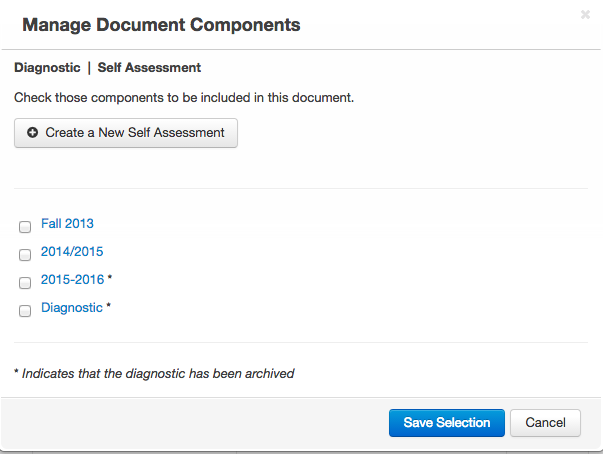 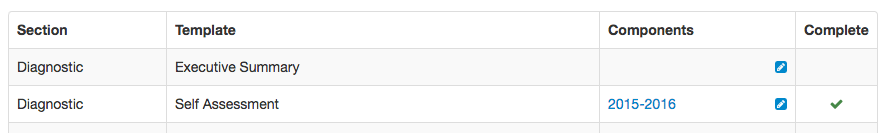 21
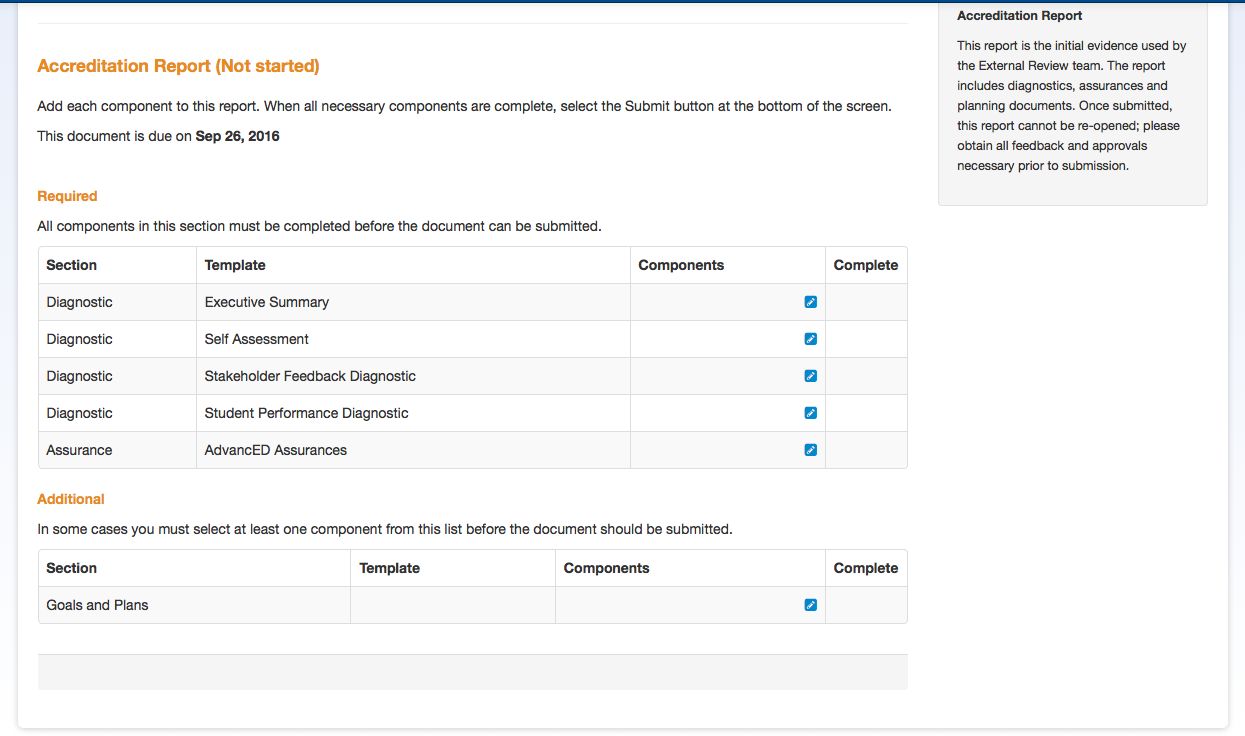 
CLICK ON STAKEHOLDER FEEDBACK DIAGNOSTIC
22
STAKEHOLDER FEEDBACK DIAGNOSTICA Completing Stakeholder Feedback Diagnostic tutorial is available at: http://www.screencast.com/t/vcogeN6LnZC
•  Click this: 

•  Then check the box and click on this box and open:

•  Go to Survey Scoring Summary and view your schools survey results:
	- Log on to AdvancED: http://www.advanc-ed.org/login
	- Click on "Reports" tab.  Then Click on the "Survey" tab
	- Choose Parent Survey, Student Survey, or Staff Survey  
	- Click on "Survey Scoring Summary, click on “Average Score Data” and record results for each standard
	- Click on Overall Score to get average score for each Standard

•  Based on your survey results, answer all questions in the Stakeholder Feedback section.

•  For answer to question #1 click YES, then upload the BCPS Data document your instructional
    facilitator will help you complete today.

•  When the all sections are finished click the Complete button:
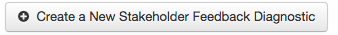 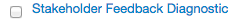 23
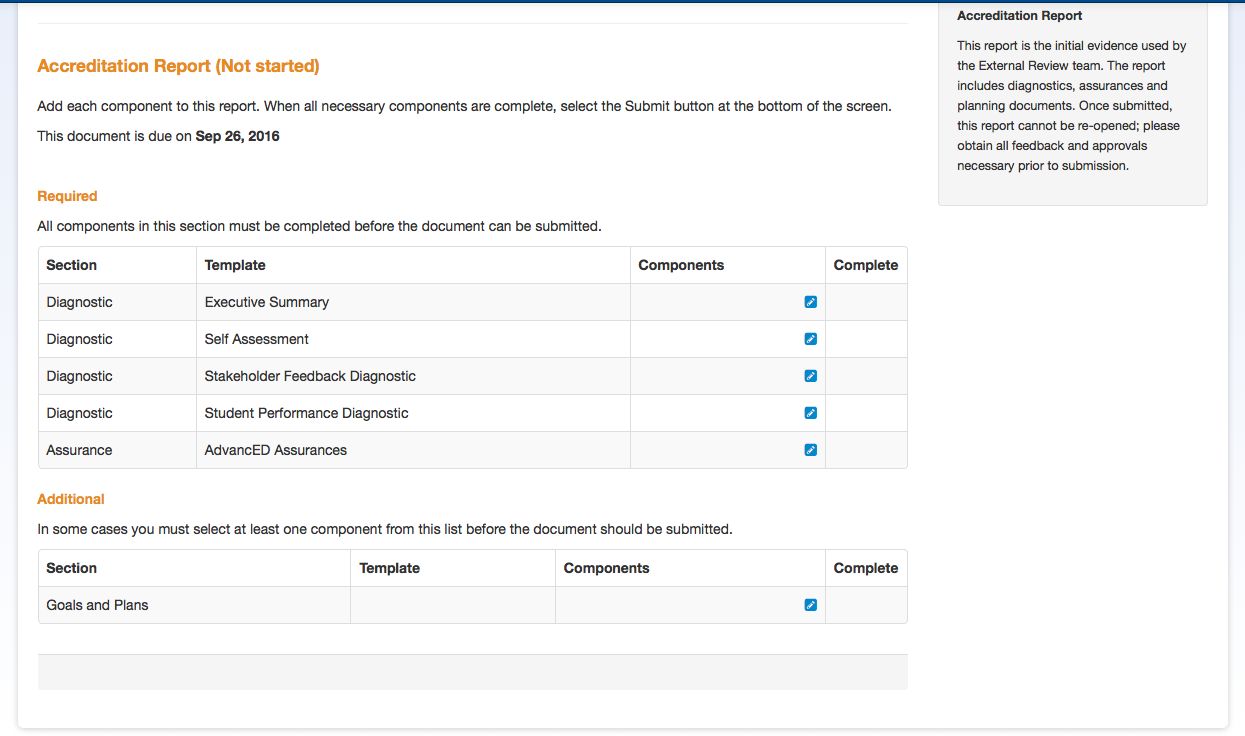 
CLICK ON STUDENT PERFORMANCE DIAGNOSTIC
24
STUDENT PERFORMANCE DIAGNOSTICA Completing Student Performance Diagnostic tutorial is available at: http://www.screencast.com/t/zuaLab2ZztY
This section will need to be updated upon the release of the 2016 FSA data.
•  Click this: 

•  Then check the box and click on this box and open:

•  Go to Data Warehouse (http://bcps.browardschools.com/VirtualCounselor/ ) and download in PDF format
    your schools FSA Demographic Report 2015.
	
•  For the Student Performance Data section, Question #1 , click “YES” and upload the FSA Demographic
    report from Data Warehouse. (Your login for the DWH Reports Folder is your 4-digit school number and
    your password is your schools SIP number.)

•  Based on the FSA results and any other testing results available at your school, answer all questions in the
   Stakeholder Feedback section.  If you use other testing data reports, upload PDF copies in question #1.

•  Prior to clicking the Complete upload any progress monitoring data your school uses.

•  When the all sections are finished click the Complete button.
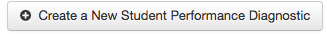 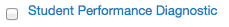 25
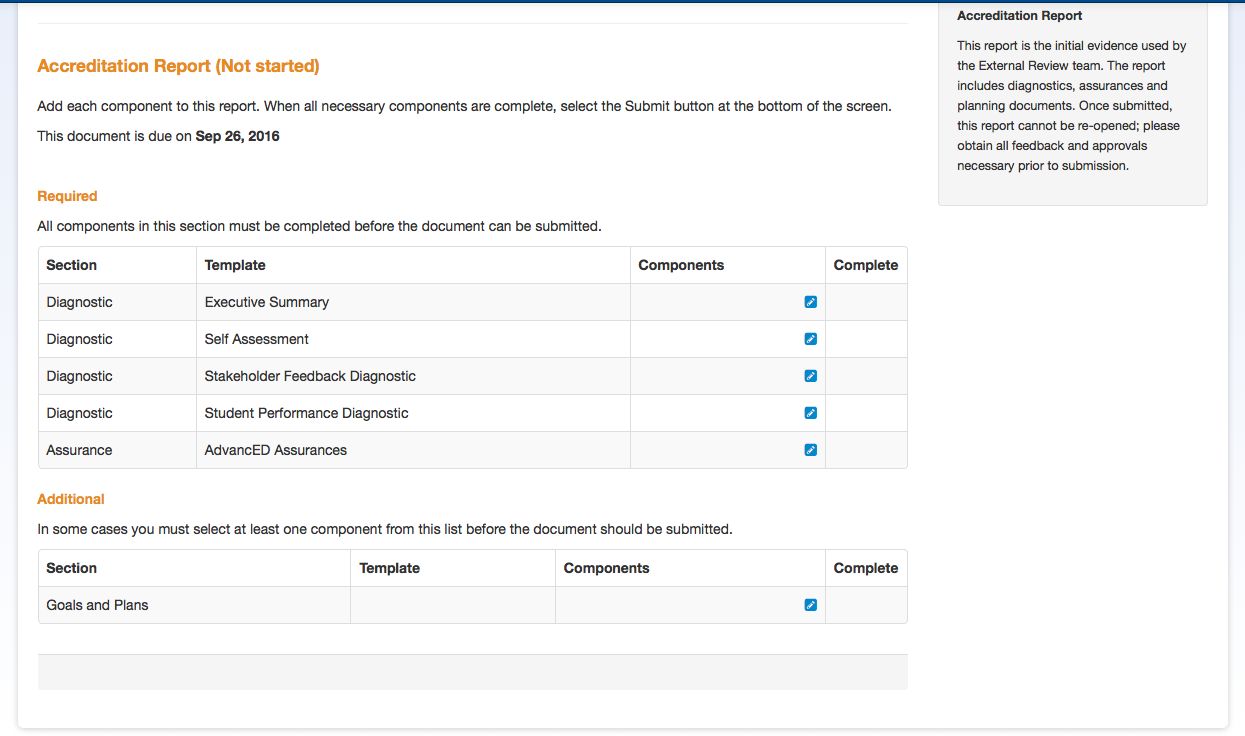 
CLICK ON AdvancED ASSURANCES
26
ASSURANCES

A Completing the Assurances tutorial is available at: http://www.screencast.com/t/BEGXhfGEAz
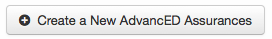 •  Click this: 

•  Then check the box and click on this box and open:

•  Answer “Yes” to all questions.  

•  For Question #5 you must upload a PDF of your SIP.
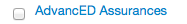 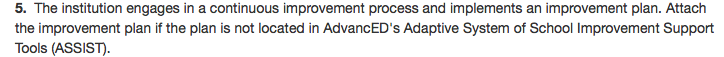 Schools with a FLDOE SIP need to Upload a PDF copy of their SIP from FL CIMS

A, B, and C schools need to upload a PDF copy of their SIP from OSPA Central 2.0.

Title I schools need to upload a PDF copy of their Title I Plan
27
PORTFOLIO SUBMISSIONA Submitting the Report tutorial is available at: http://www.screencast.com/t/lpTR9DoXt8
Once all sections of the Accreditation Portfolio are complete and 
each section has a green checkmark, 
the portfolio is ready to be submitted.

ONLY THE PRINCIPAL 
CAN AUTHORIZE SUBMISSION OF THE PORTFOLIO

All portfolios must be submitted by September 26, 2016.
28
THANK YOU!
Please call us if you need assistance:  
Office of Service Quality    754-321-3850
29